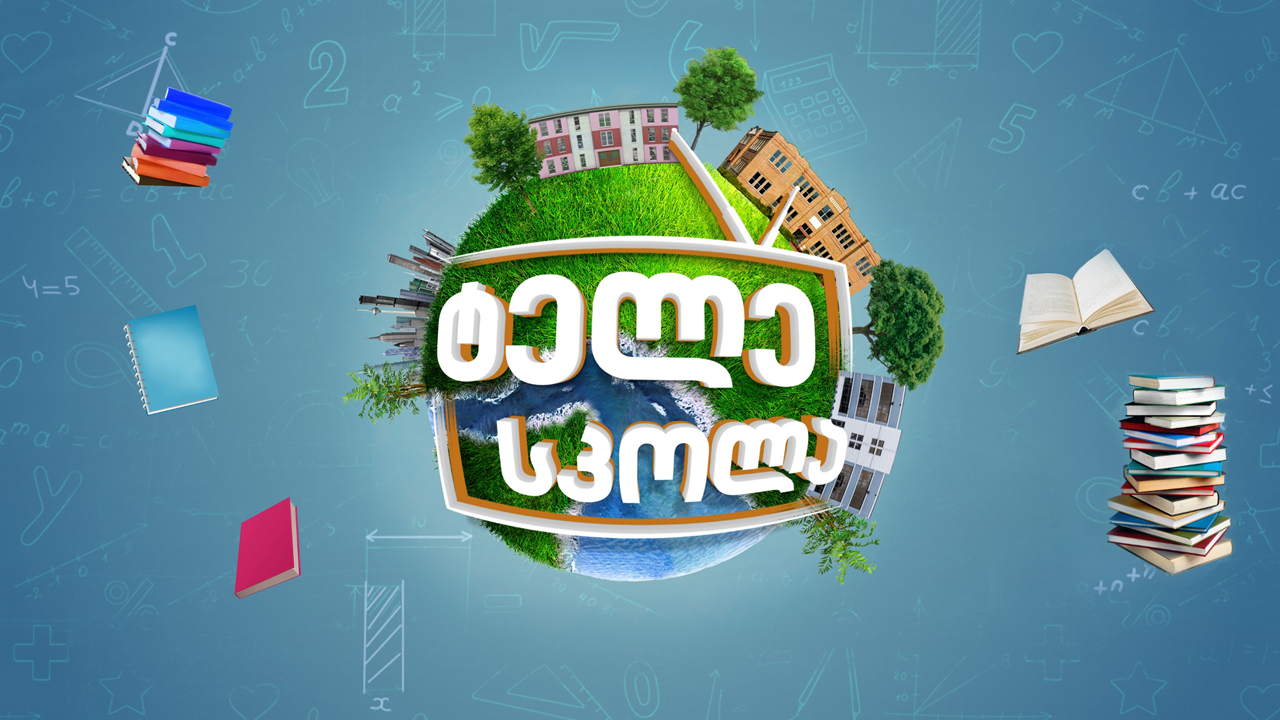 [Speaker Notes: Greeting]
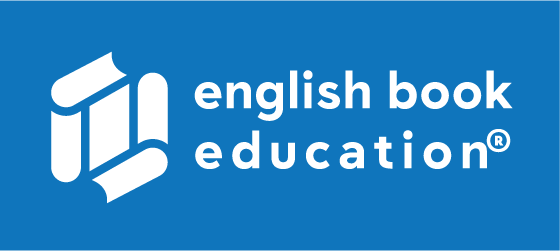 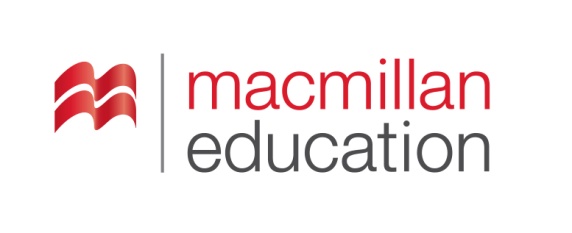 Moby Dick
მობი დიკი
By Herman Melville- ჰერმან მელვილი
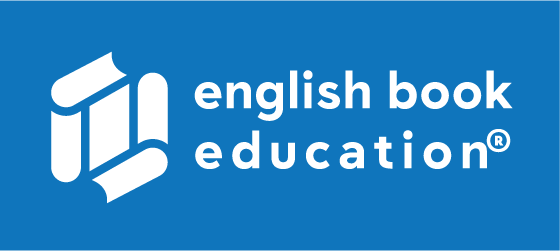 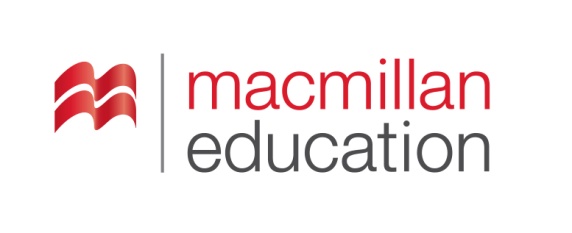 Agendaგაკვეთილის განრიგი
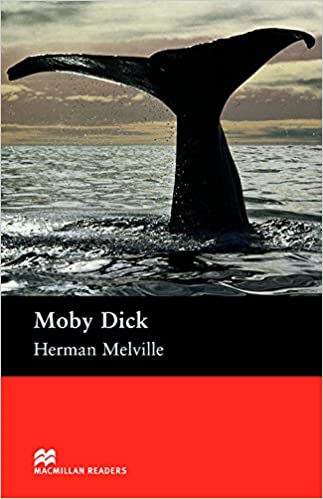 წინასწარ განჭვრეტა
შურისძიება
ტირანული, დიქტატორული
საბოლოო ჯამში
დასახიჩრება
შეცდომაში შემყვანი
ძნელად დასამარცხებელი მოწინააღმდეგე / ოპონენტი
ექსპლუატატორული
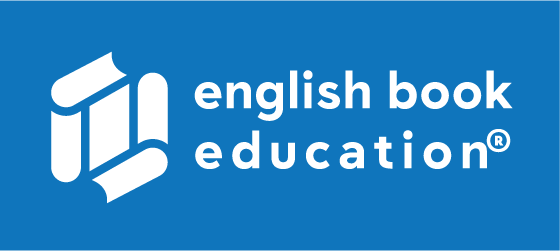 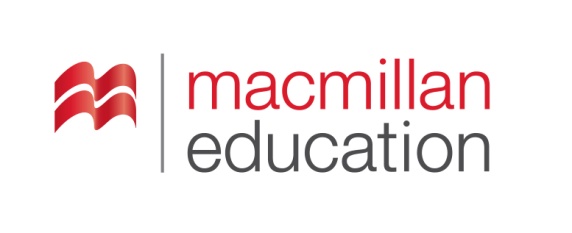 revenge (n.)
შურისძიება
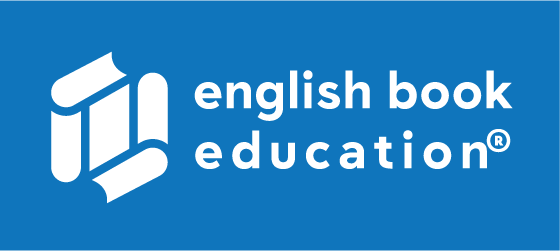 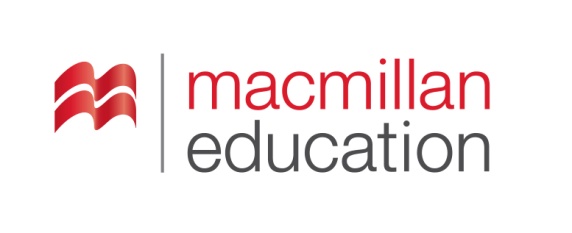 prophecy (n.)
წინასწარ განჭვრეტა
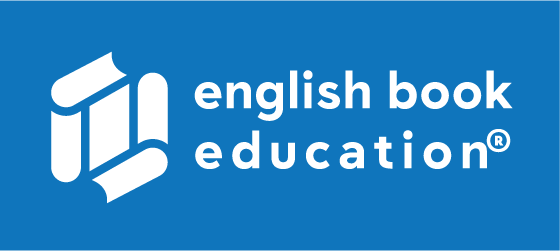 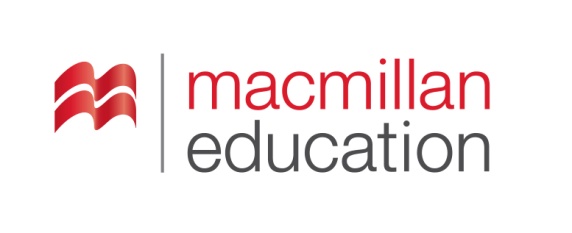 tyrannical (adj.)
ტირანული, დიქტატორული
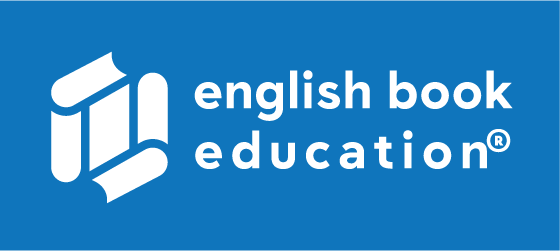 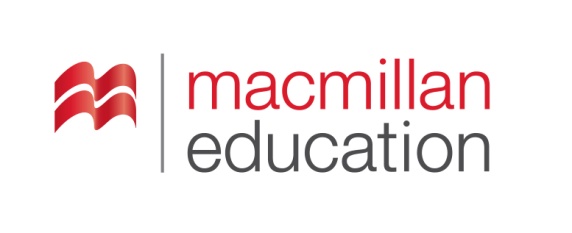 ultimately (adv.)
საბოლოო ჯამში
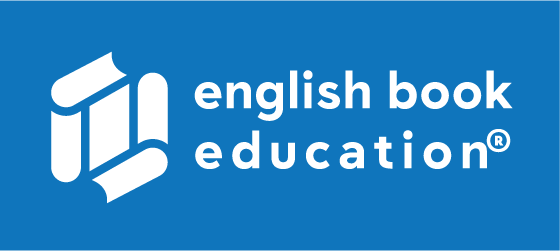 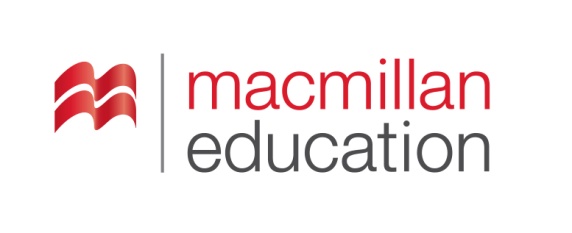 nemesis (n.)
ძნელად დასამარცხებელი მოწინააღმდეგე / ოპონენტი
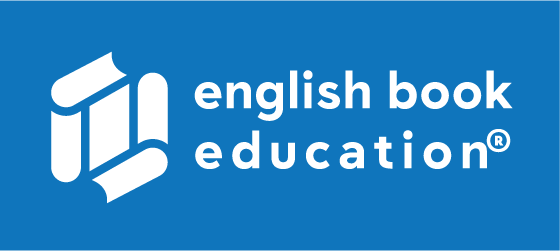 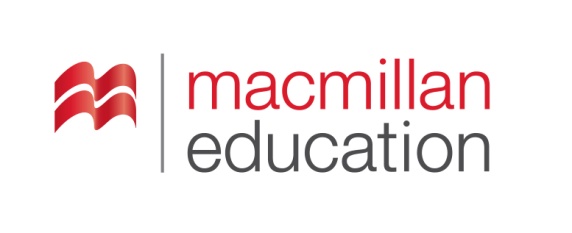 deceptive (adj.)
შეცდომაში შემყვანი
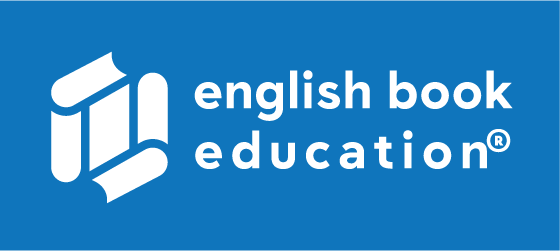 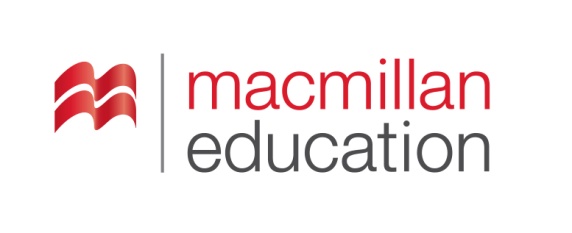 exploitative (adj.)
ექსპლუატატორული
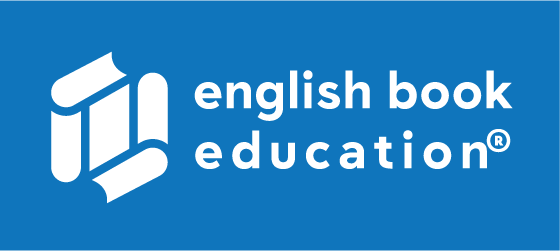 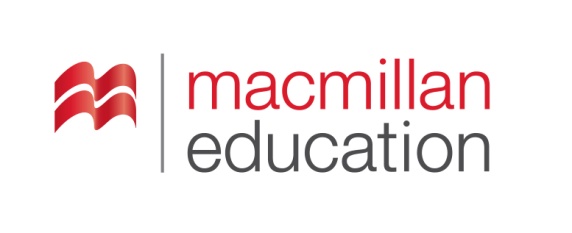 to maim (v.)
დასახიჩრება
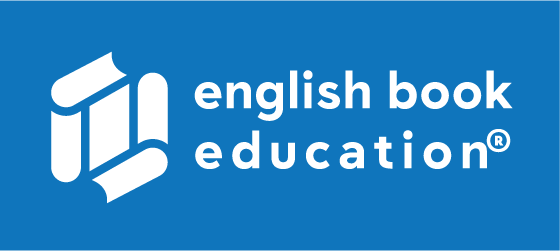 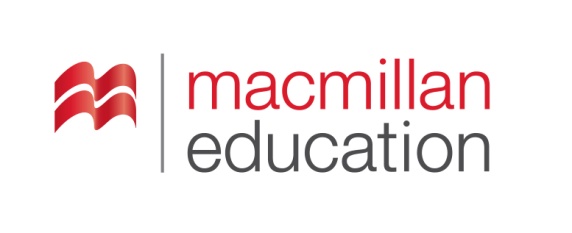 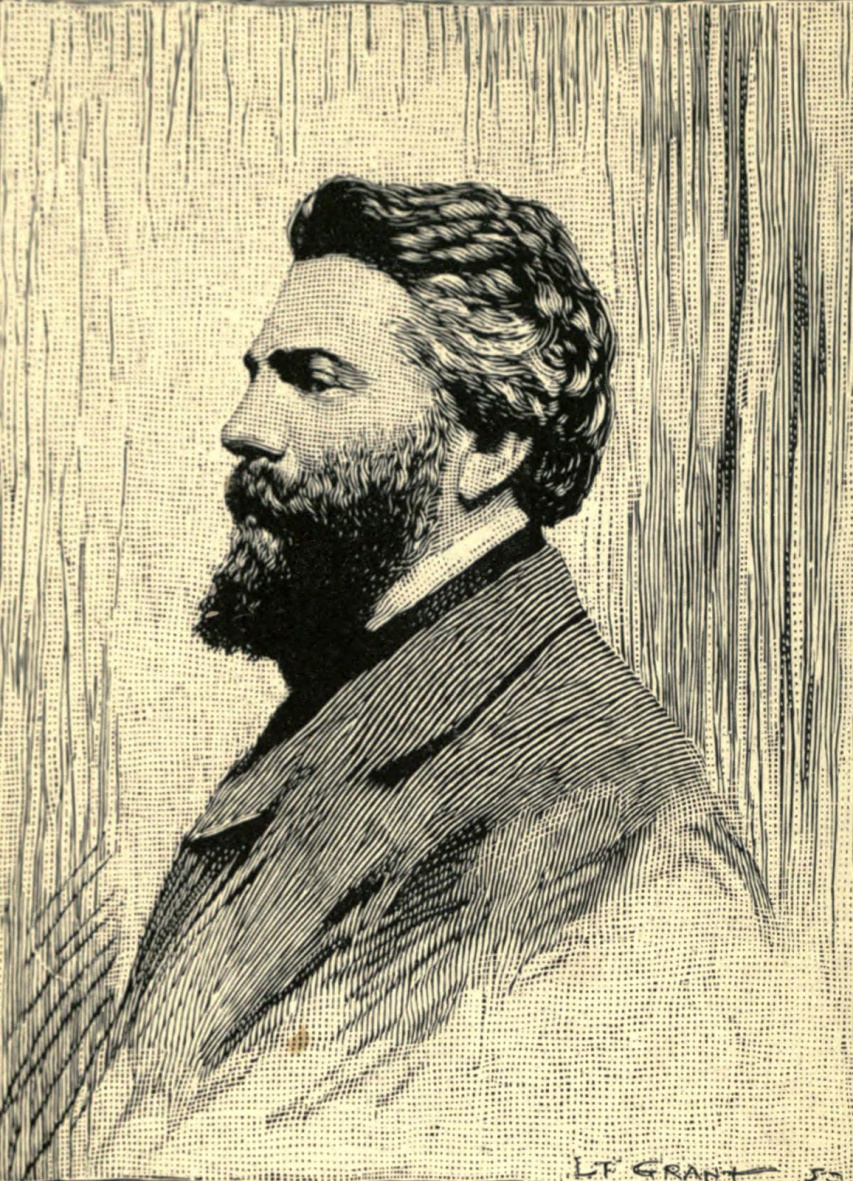 About the Author
Herman Melville
1819 – 1891
New York, The USA
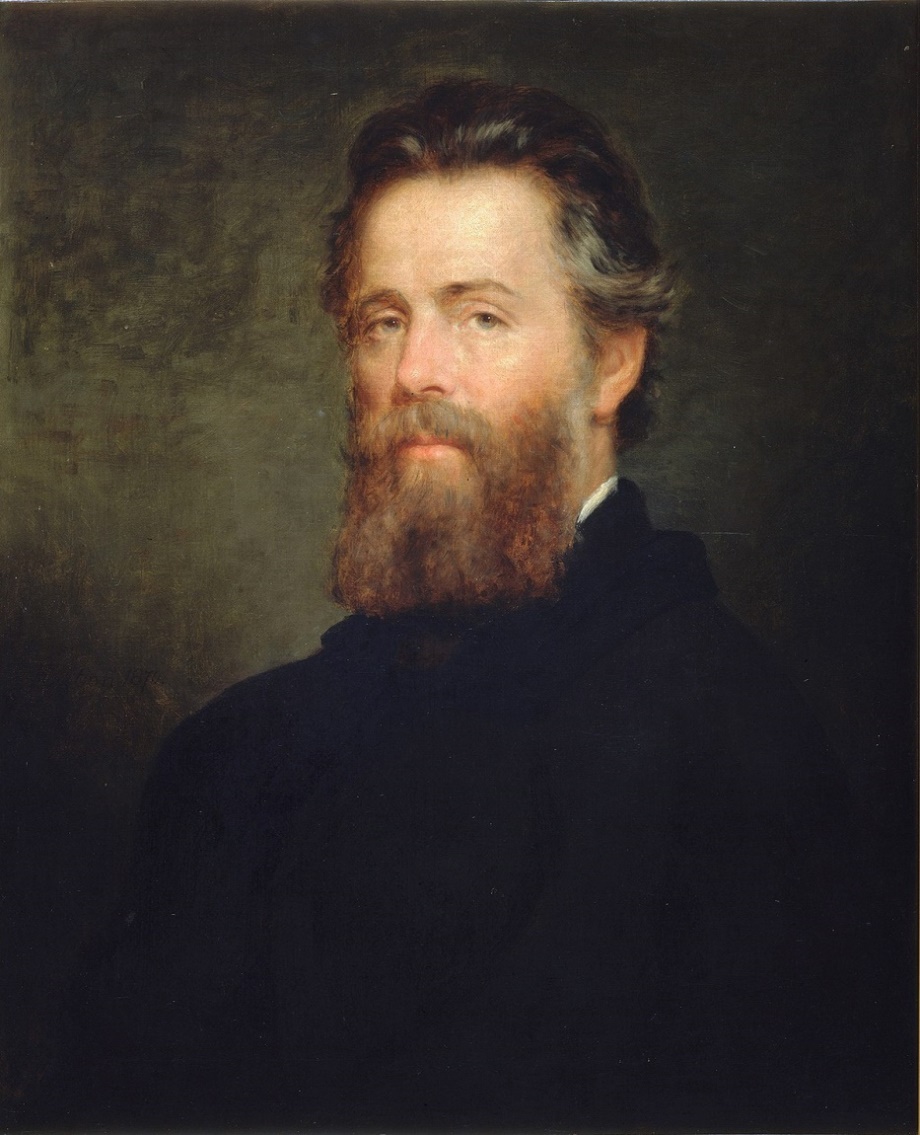 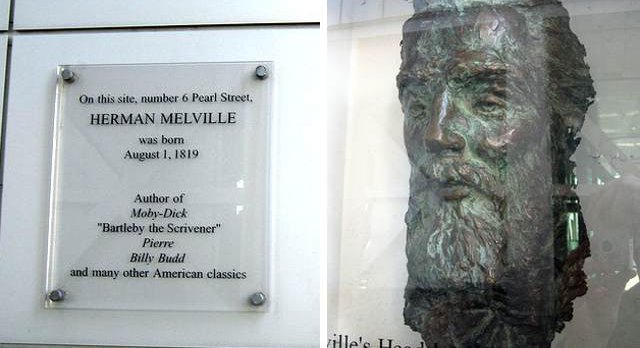 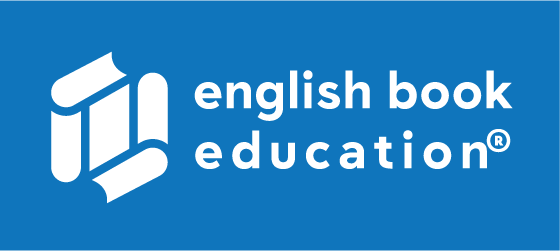 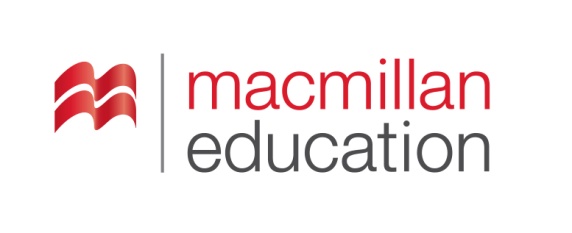 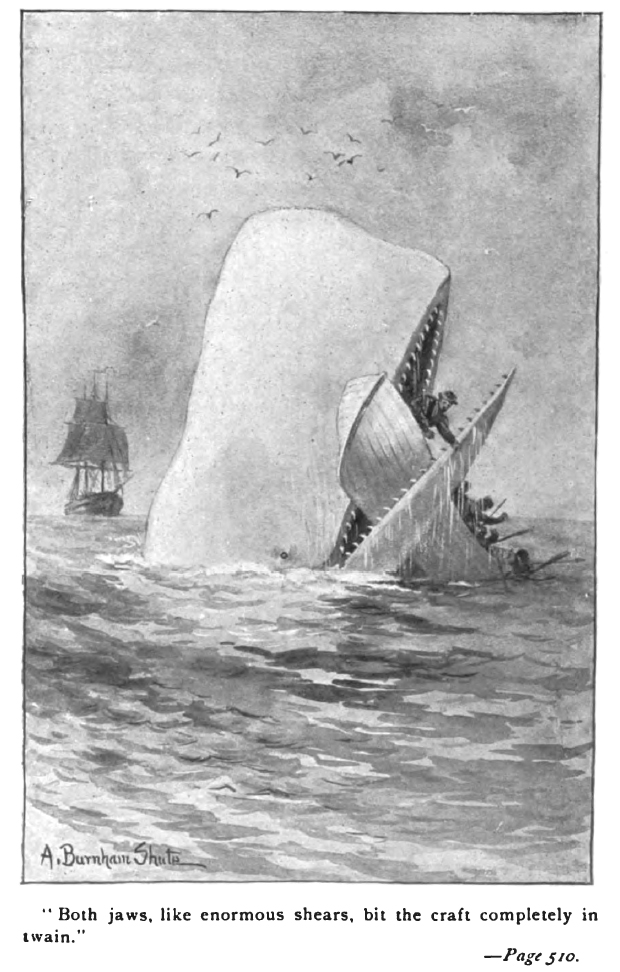 Summaryშინაარსი
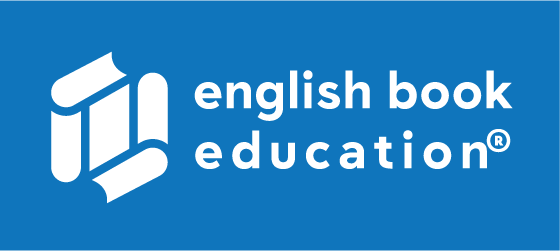 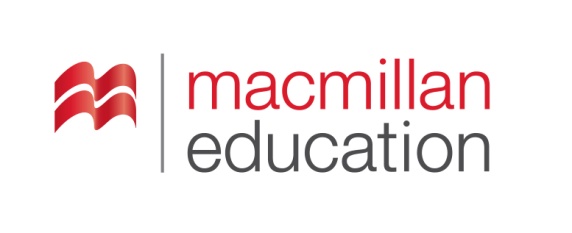 Characters - გმირები
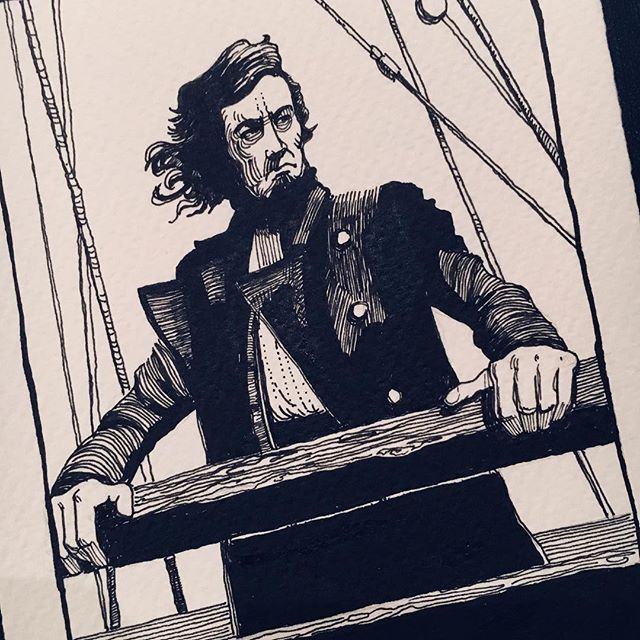 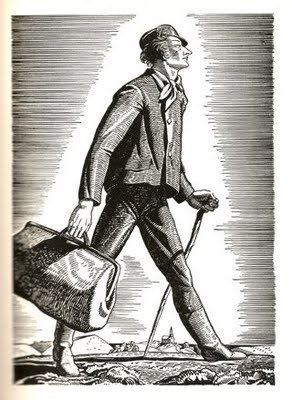 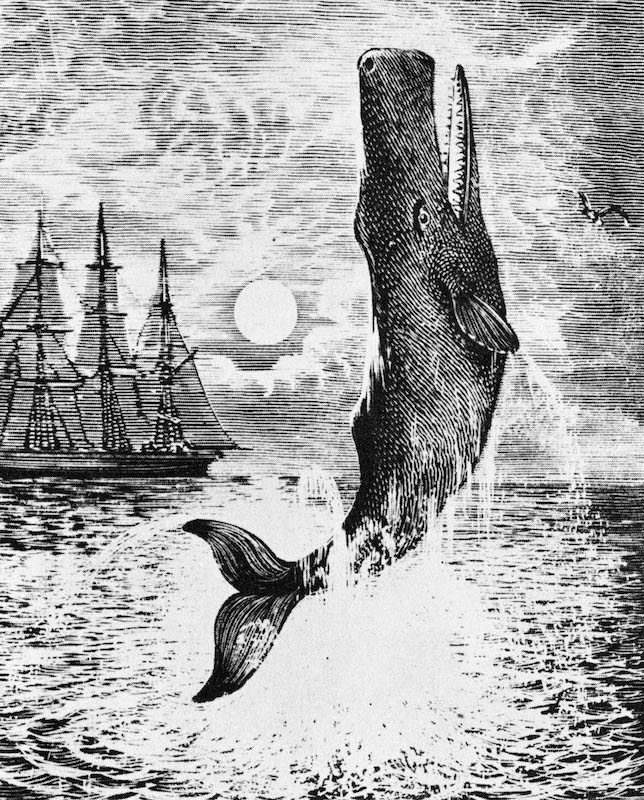 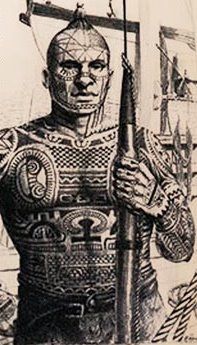 Queequeg
Moby Dick
Ishmael
Captain Ahab
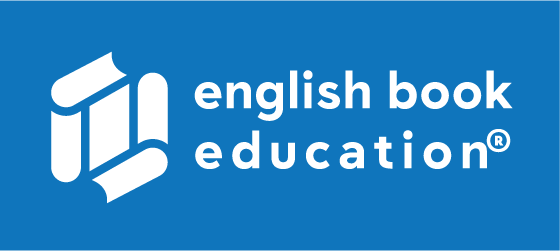 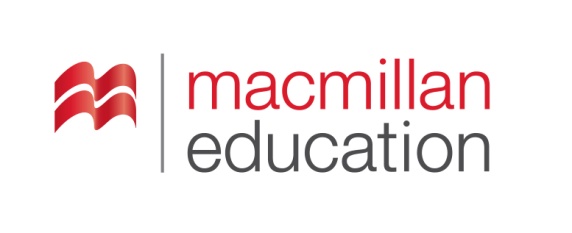 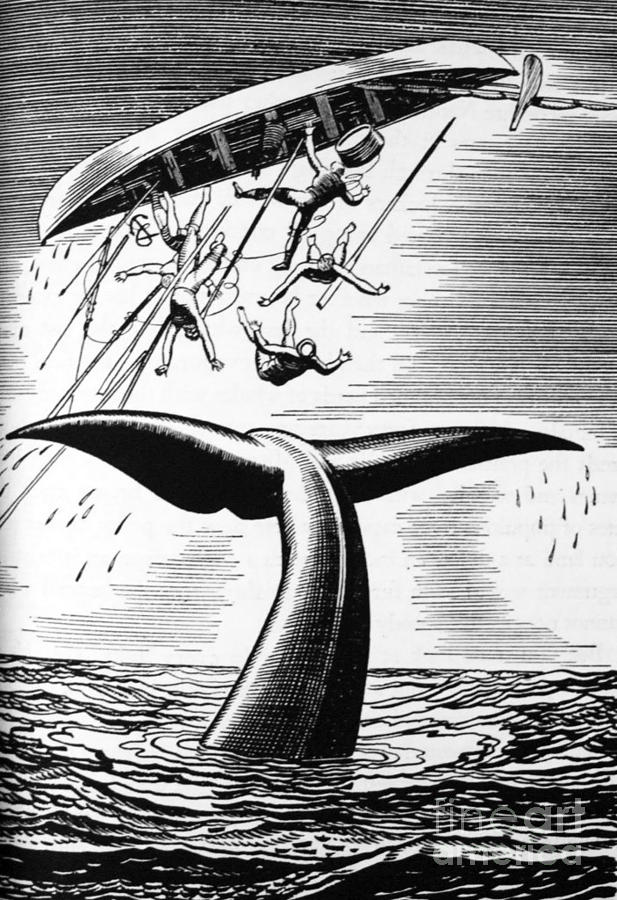 Settingმოქმედების ადგილი და დრო
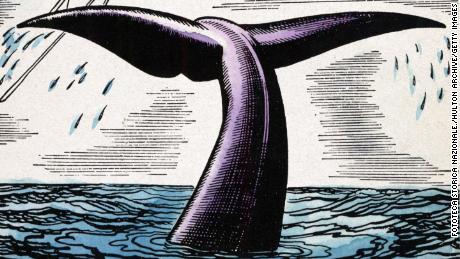 When

Early 19th century
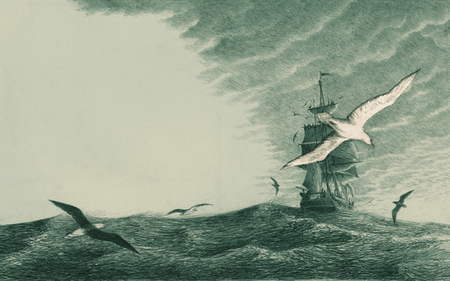 Where

Nantucket, Cape of Good Hope, the Pacific Ocean, the Equator
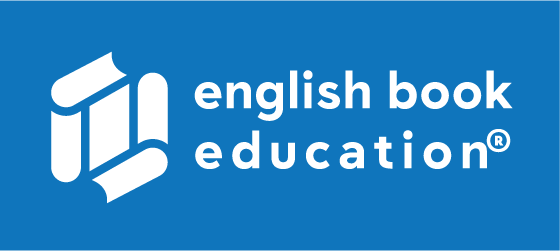 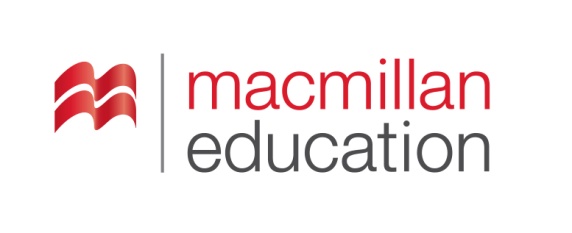 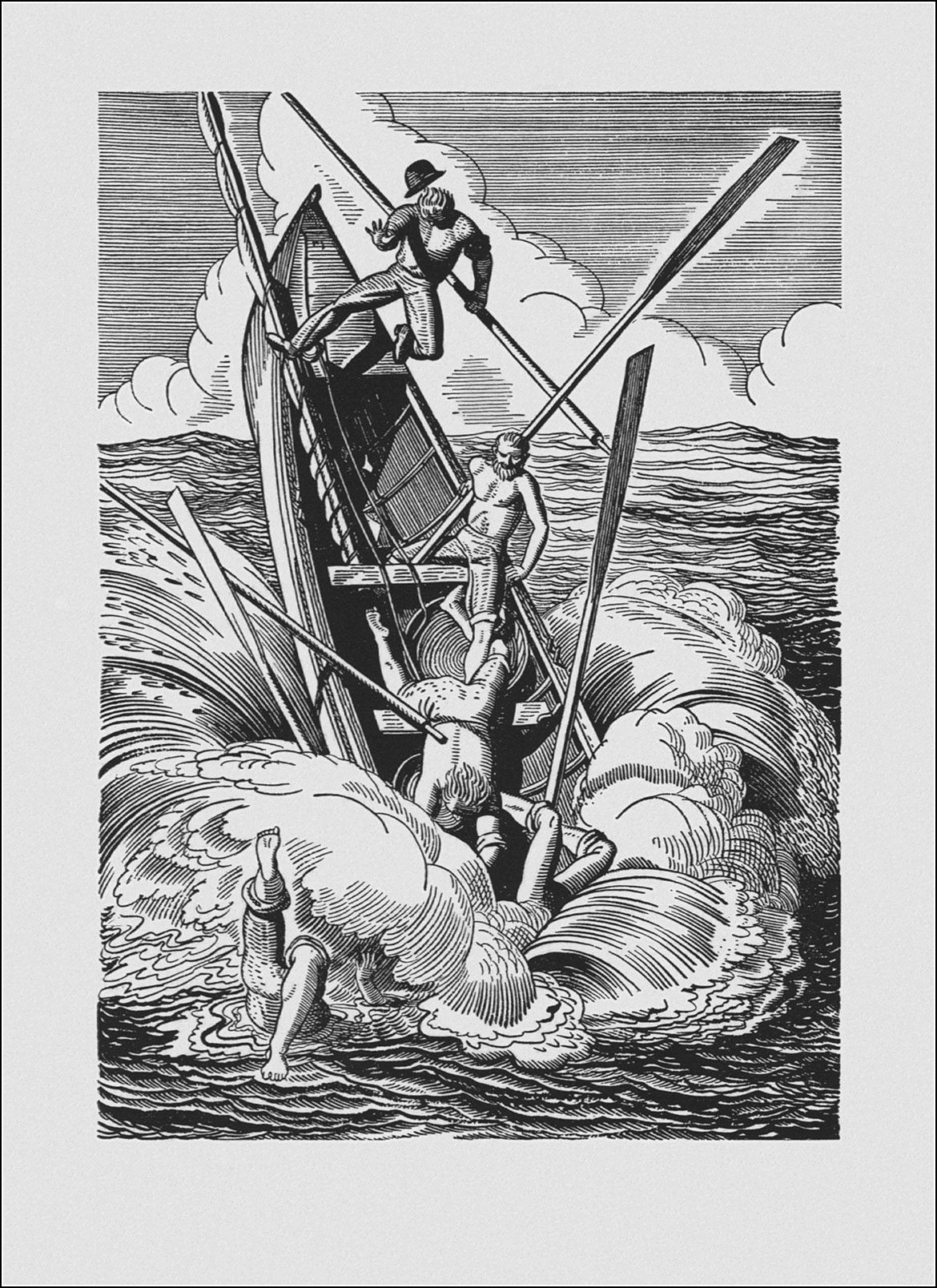 Main Themesმთავარი თემები
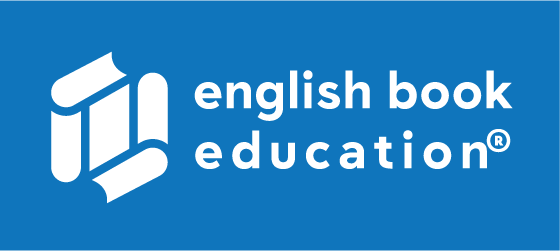 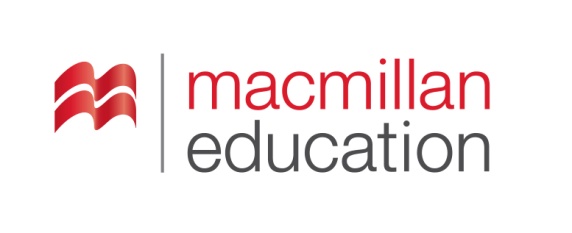 Conclusionშეჯამება
Herman Melville
The Limits of Knowledge
The Deceptiveness of Fate
The Exploitative Nature of the Whaling Business
Ishmael tells the story of Captain Ahab’s obsessive hunt for the mysterious and dangerous great white whale, Moby Dick.
The early 19th century
Nantucket, the oceans
Captain Ahab, Ishmael, Moby Dick, Queequeg
წინასწარ განჭვრეტა
შურისძიება
ტირანული, დიქტატორული
საბოლოო ჯამში
დასახიჩრება
შეცდომაში შემყვანი
ძნელად დასამარცხებელი მოწინააღმდეგე / ოპონენტი
ექსპლუატატორული
Homeworkდავალება
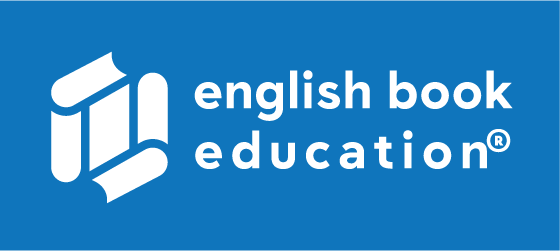 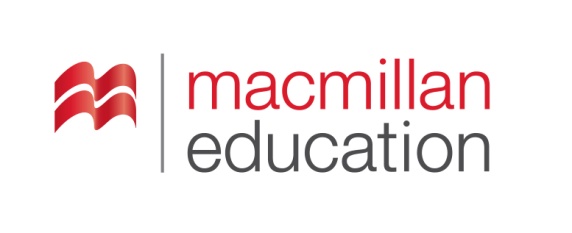 We have seen how the Great White Whale is the nemesis of Captain Ahab.  Write a short story about an imaginary nemesis, and how you would defeat it in the end. It can be a wild animal or monster as well, just like Moby Dick. 

ვნახეთ, როგორ უწევს დიდი თეთრი ვეშაპი კაპიტან აჰაბს წინაღმდეგობას. დაწერეთ მოკლე ამბავი თქვენი წარმოსახვითი მოწინააღმდეგის შესახებ. ეს შესაძლოა იყოს ველური ცხოველი ან მობი დიკის მსგავსი მონსტრი. როგორ დაამარცხებდით მას?
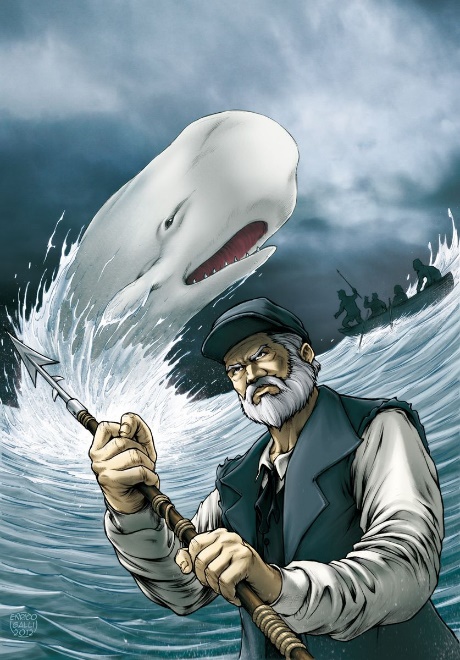